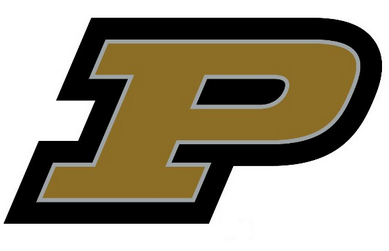 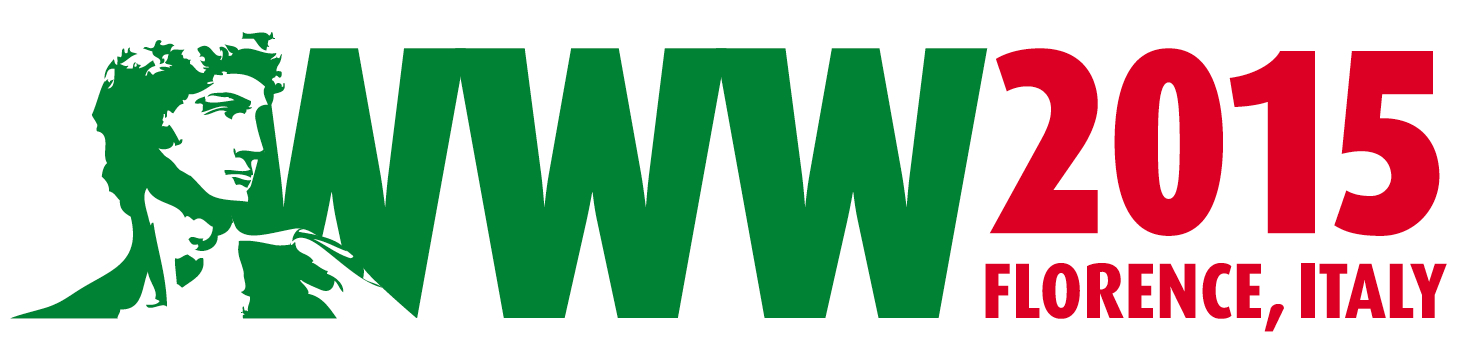 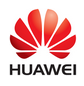 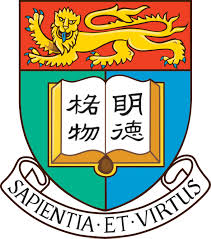 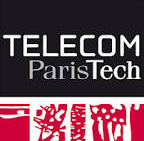 Discovering Meta-Paths in Large
Heterogeneous Information Network
Changping Meng 	(Purdue University)
Reynold Cheng 	(University of Hong Kong)
Silviu Maniu 		(Noah's Ark Lab, Huawei Technologies)
Pierre Senellart 	(Télécom ParisTech)
Wangda Zhang 	(University of Hong Kong)
Introduction
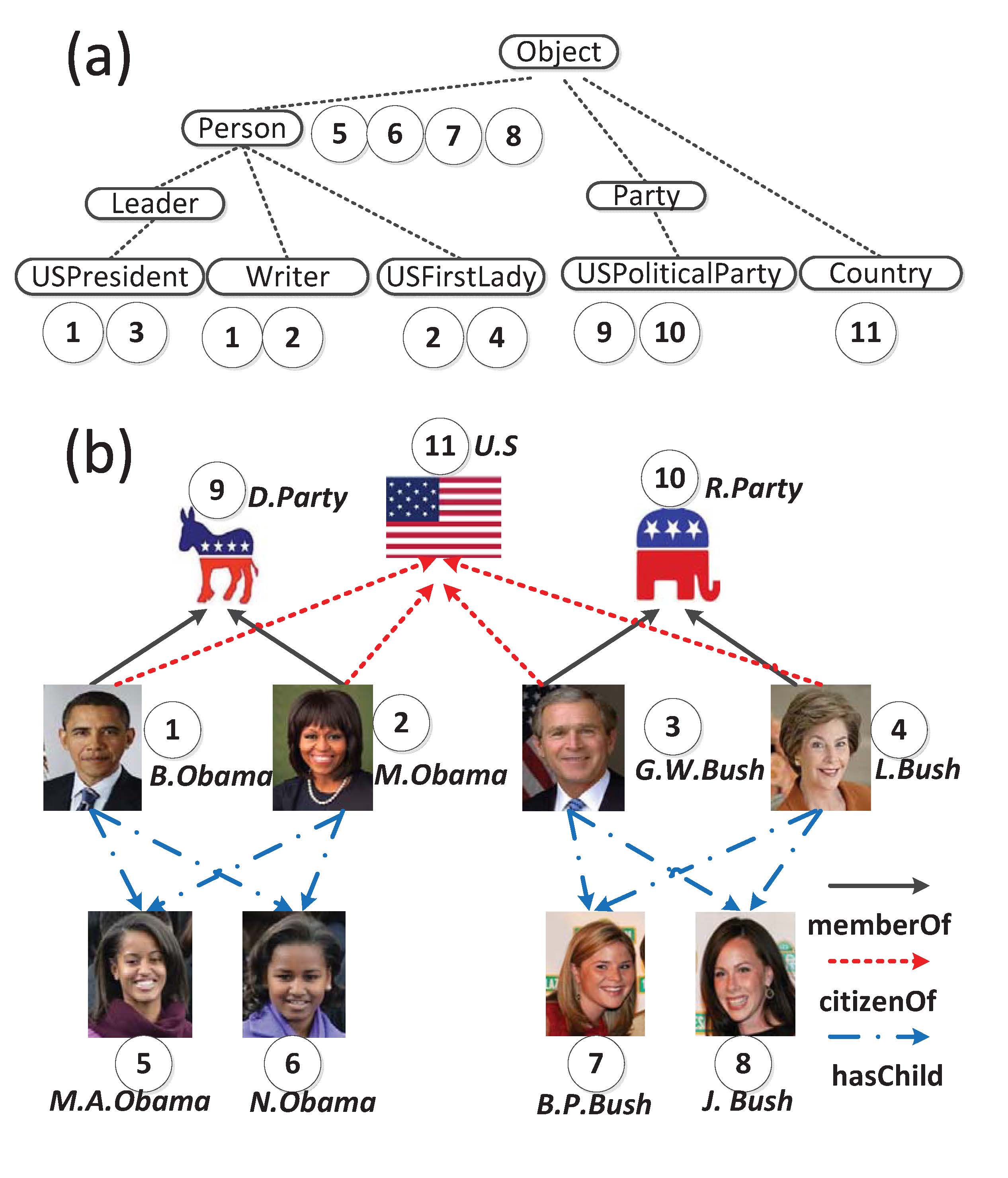 2
Heterogeneous Information Network (HIN)
    modeled in a directed graph
citizenOf
hasChild
[Speaker Notes: Class hierarchy
Node numbers]
Introduction
3
Meta path [Han VLDB’11] 
A sequence of node class sets connected by edge types

Benefits of Meta Paths
Multi-hop relationships instead of direct links
Combine multiple relationships
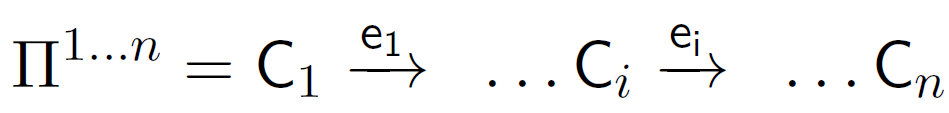 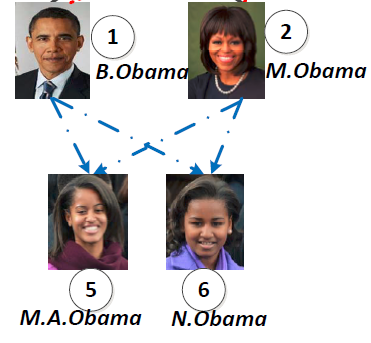 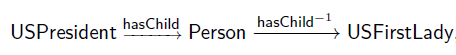 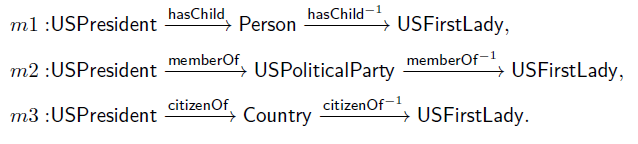 Introduction
4
Similarity score for a node pair following a single meta-path
Path Count(PC) [Han ASONAM’11]  
 Number of the paths following a given meta-path
Path Constrained Random Walk(PCRW) [Cohen KDD’11] 
Transition probability of a random walk following a given meta-path
Similarity score for a node pair following a combination of multiple meta-paths 
Aggregate Function F to combine the similarity scores for each single meta path
[Speaker Notes: Highlight our propose
Use a same example]
Introduction
5
Applications
1. Query by user’s examples
When user inputs example pairs of similar objects, we could model the user’s preference and find more pairs.
Input:< Barack Obama, Michelle Obama>
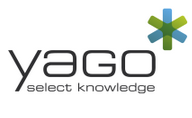 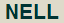 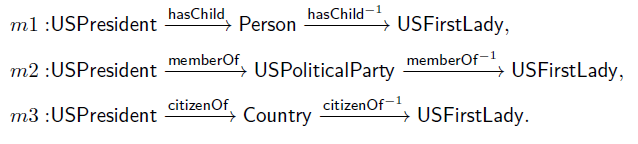 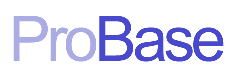 Output:
< George Bush, Laura Bush>
< Bill Clinton, Hillary Clinton>
Introduction
6
Applications
2. Link prediction
Coauthor prediction (Authors from DB and AI to collaborate)
Friendship prediction (Online Social Network)
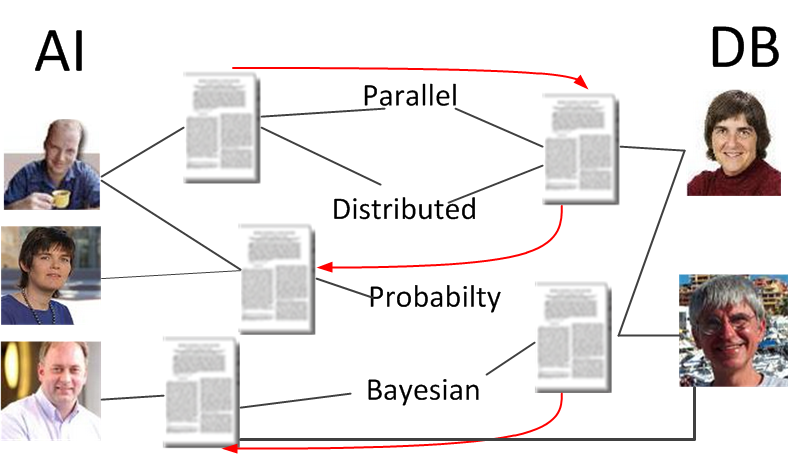 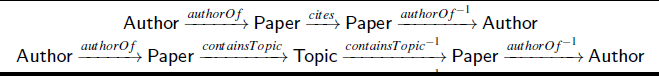 Introduction
7
Applications
3. Recommendation
Promote Movies for customers
Choose representatives to Political or Commercial negotiations
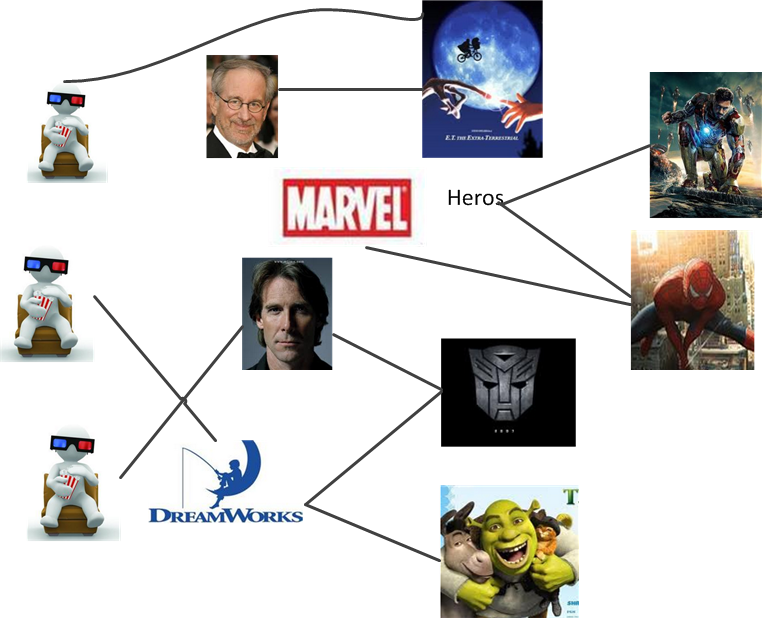 Existing work
8
Designed by experts [Han VLDB’11] 
Complex to analyze big data
Do not consider user-preference

Enumeration within a given length [Cohen ECML’11]
Max length L is large, redundant (Curse of dimension)
In Yago, L=3, 135 meta-paths . L=4, 2000 meta-paths 
L is small, miss some important ones
Problem Definition
9
Meta Paths Generation
Meta-paths
Example
node pairs
Meta Path
Generation
(B. Obama, M. Obama)
(B. Clinton, H. Clinton)
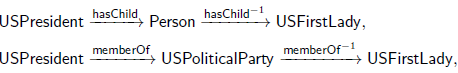 Similarity Function
Knowledge Base
(Linear Function)
(Yago)
Contributions
Consider the user’s preference: let user input example pairs
Automatically generate meta paths without a max length: heuristic search instead of enumeration
[Speaker Notes: Fluent flow]
Meta-path Generation
10
Two Phase Method
Challenge: Each node has many class labels. The number of candidate meta paths grows exponentially with the length.
Meta-paths
Example
node pairs
Node Type
Link Type
Similarity Function
Knowledge Base
First Select Important Meta Path based on Links.
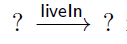 Next Refine the Node types
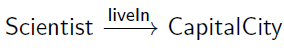 [Speaker Notes: Challenge instead of idea
Why divide]
Meta-path Generation
11
Phase 1: Link-Only Path Generation
Forward Stagewise Path Generation(FSPG): iteratively generate the most related meta-path and update the model
Updated model
Get most related meta-path m
Model Training
Example Pairs
Converge
N
meta-path m
Y
An altered LARS model
FINISH
GreedyTree
[Speaker Notes: Principle
Not detail]
Meta-path Generation
12
GreedyTree
A tree that greedily expands the node which has the largest priority score

Priority Score : related to the correlation between m and r
m is the meta path, r is the residual vector which evaluates the gap between the truth and current model
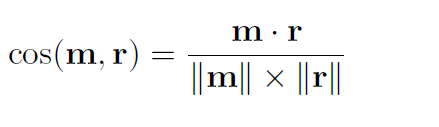 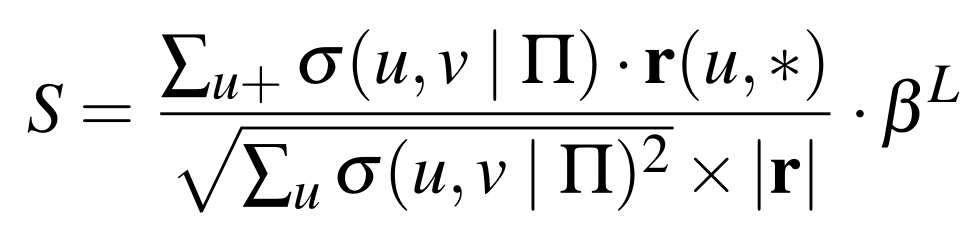 [Speaker Notes: Introduce GreedyTree in whole structure
Explain m and r
Hide the equation]
Meta-path Generation
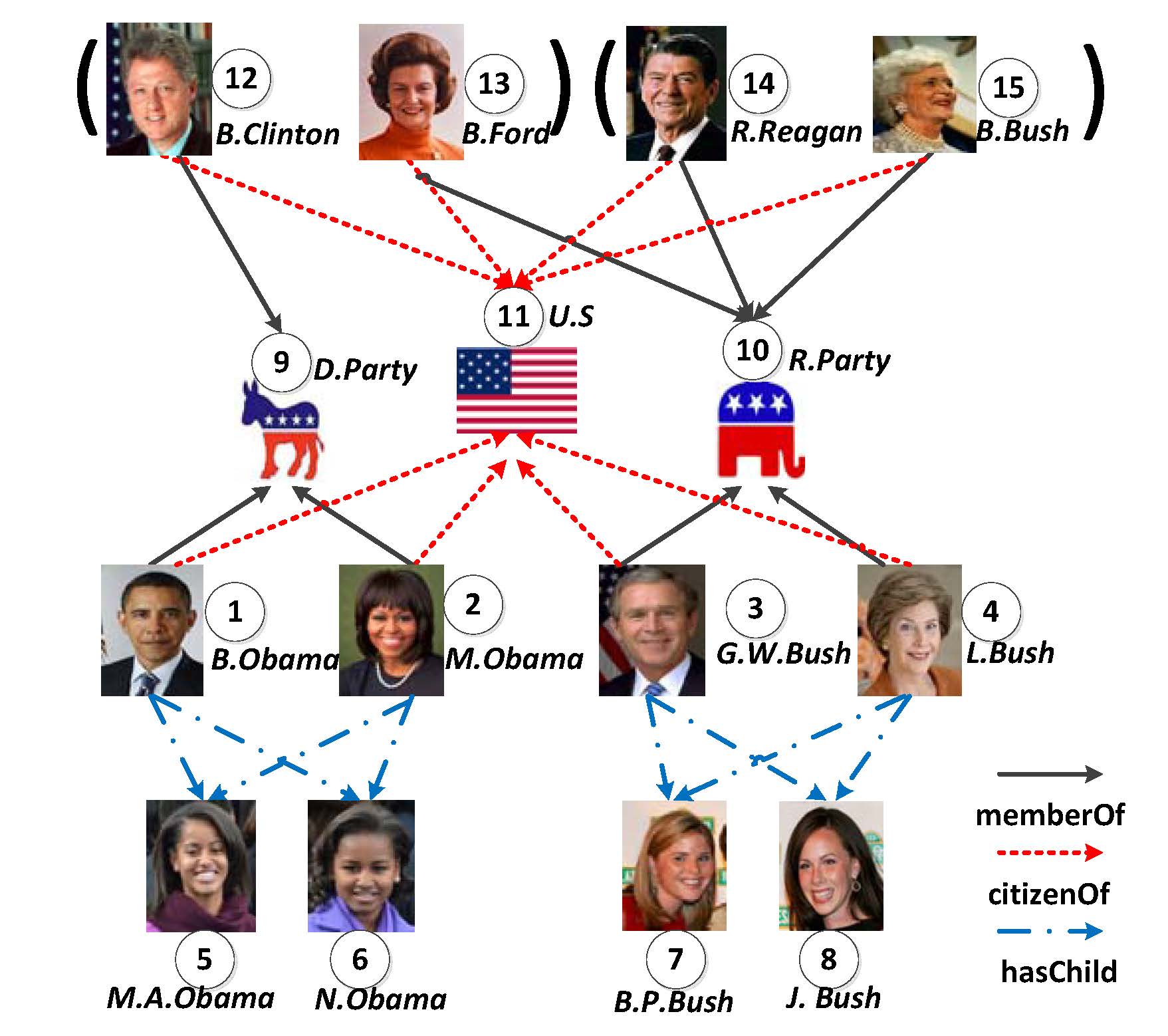 13
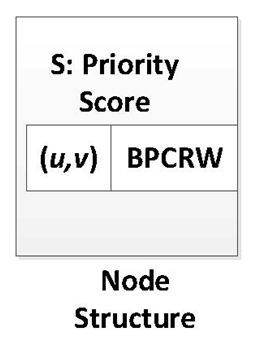 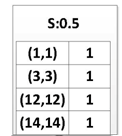 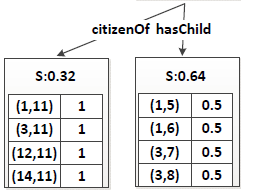 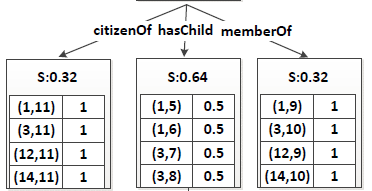 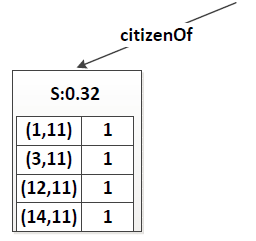 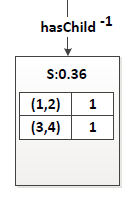 GreedyTree
[Speaker Notes: Less detail
Show paths in animation]
Meta-path Generation
14
Phase 2: Node Class Generation
Why node classes are needed
A link only meta path may introduce some unrelated result pairs.
                is less specific than

Solution 1: Lowest Common Ancestor(LCA)
 Record the LCA in the node of GreedyTree
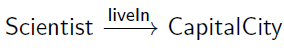 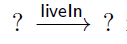 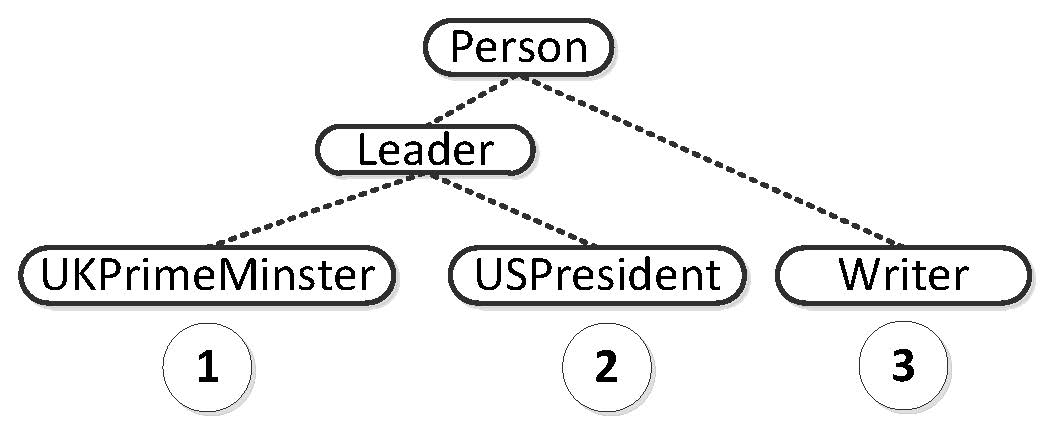 [Speaker Notes: Solution 1: existing one instead of solution
Pros and Cons of LCA and TFOF]
Meta-path Generation
15
Solution 2: TFOF
                                  tf is the frequency of label in 
 positive examples. of is the overall count in KB



of can be pre-computed
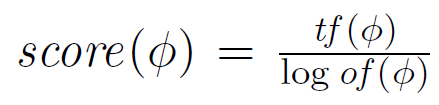 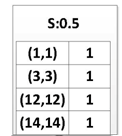 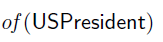 =42
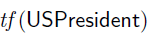 =2
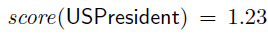 Other contributions
16
Similarity score for a node pair following a single meta-path
Path Count(PC) [Han ASONAM’11]  
 Number of the paths following a given meta-path
Path Constrained Random Walk(PCRW) [Cohen KDD’11] 
Transition probability of a random walk following a given meta-path
We propose a general form --Biased Path Constrained Random Walk(BPCRW)
PC [Han ASONAM’11] emphasizes absolute number of paths
PCRW [Cohen KDD’11] emphasizes neighbors of the nodes along the path
BPCRW makes a balance between PC and PCRW
[Speaker Notes: Highlight our propose
Use a same example]
Experiments
17
Dataset
DBLP (four areas) 
(Database, Data Mining, Articial Intelligence
   and Information Retrieval). 
14376 papers, 14475 authors, 8920 topics, 20 venues. 
Yago
A Knowledge Base derived from Wikipedia, WordNet and GeoNames. 
CORE Facts: 2.1 million nodes, 8 million edges, 125 edge types, 0.36 million node types
Link-prediction evaluation
Select n pairs of certain relationships as example pairs
Randomly select another m pairs to predict the links
[Speaker Notes: Not the only application—only an evaluation, objective
Can be used in others]
Experiments
18
Effectiveness






Baseline method: enumerating all meta-paths within a given max length L.
L is small, low recall. 
L is large, low precision.
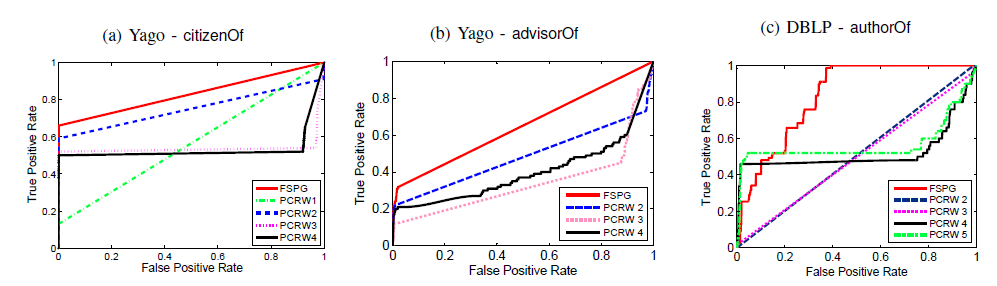 ROC for link prediction
[Speaker Notes: Explain ROC- larger area is better]
Experiments
19
Case study- Yago citizenOf
Better than direct link(PCRW 1)
Better than best PCRW 2
Better than PCRW 3,4
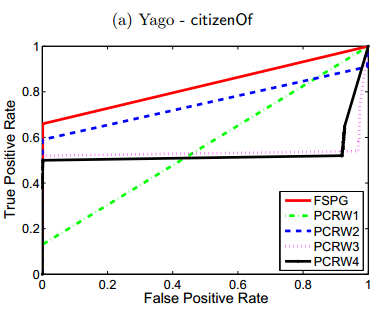 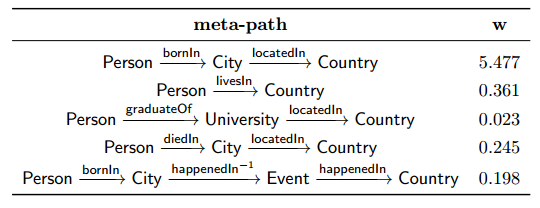 5 most relevant meta-paths for citizenOf
Experiments
20
Class label selection
The TFOF method of generating class labels is better for high precision queries
LCA is better than TFOF for higher recall rates.
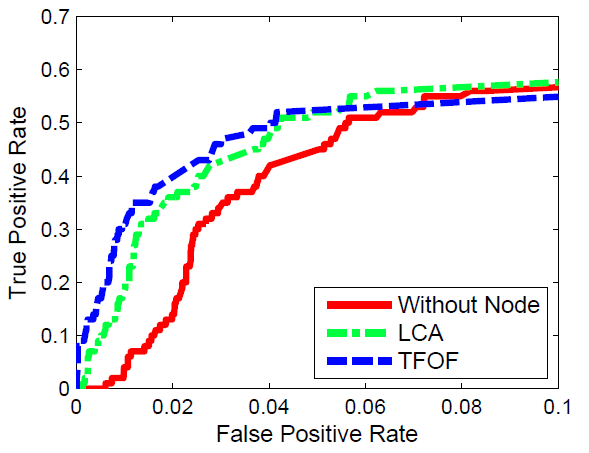 Experiments
21
Efficiency







In Yago, 2 orders of magnitude better.
In DBLP, the running time is comparable to PCRW 5, but the accuracy is much better.
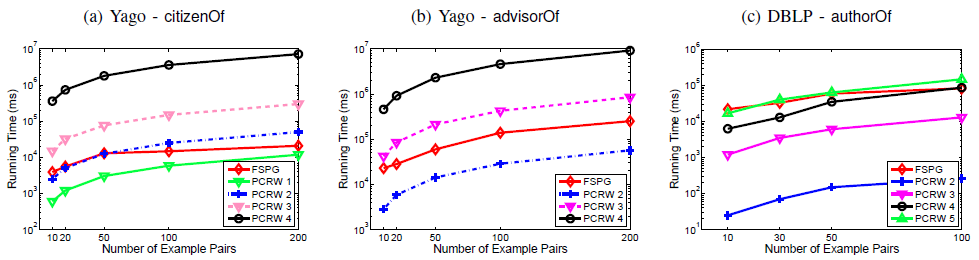 Running time of FSPG
Experiments
22
Rule mining compared with AMIE (Luis, WWW’13)
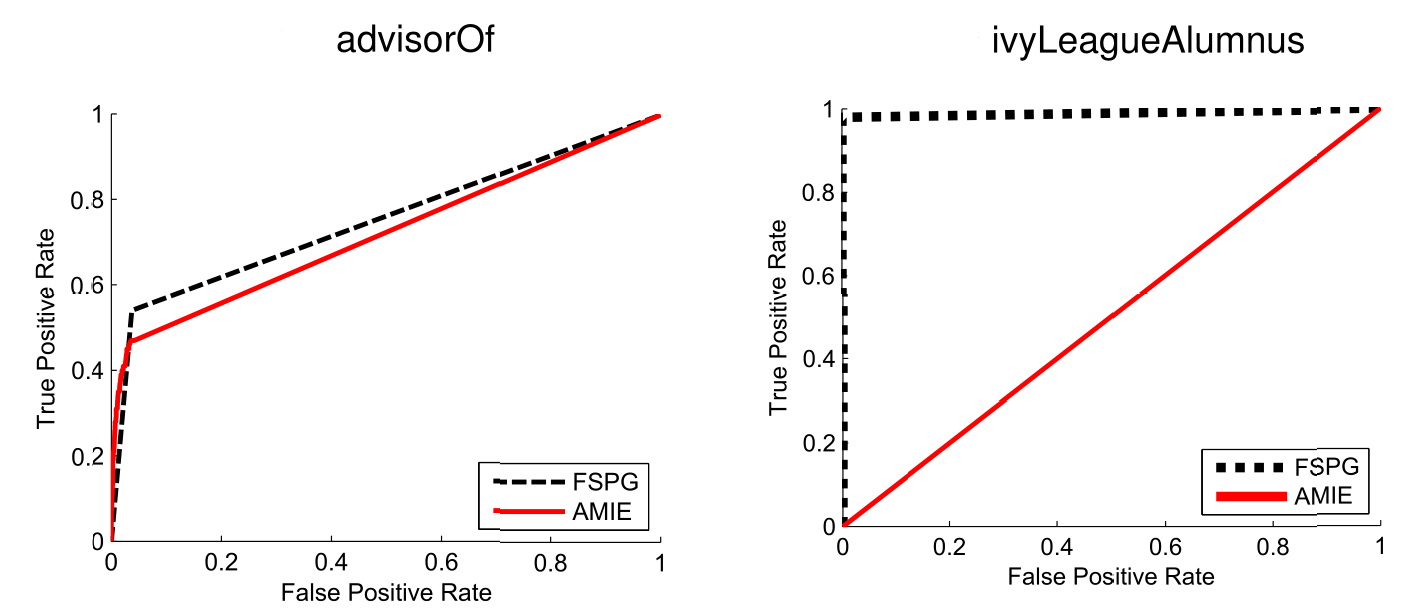 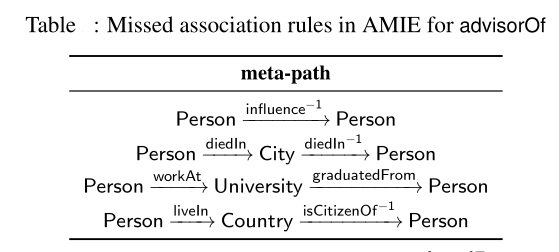 AMIE does not consider the hierarchy of node types.
Failed to distinguish Ivy League
alumni from the alumni of any other universities
Conclusion
23
We examined a novel problem of meta-paths generation which is highly needed to analyze and query KB.
We proposed the FSPG algorithm, and developed GreedyTree to facilitate its execution.
References
[Yu EDBT’13]: ] C. Shi , P. Yu“Relevance Search in Heterogeneous Network” EDBT’13
[Han VLDB’11] Y. Sun, J. Han, X. Yan, P. S. Yu, and T. Wu, “PathSim: Meta Path-Based Top-K Similarity Search in Heterogeneous Information Networks”, VLDB'11
[Han ASONAM’11] Y. Sun, R. Barber, M. Gupta, C. Aggarwal and J. Han, "Co-Author Relationship Prediction in Heterogeneous Bibliographic Networks", ASONAM'11
[Han CIMK’12]Y. Sun, R. Barber, M. Gupta, C. Aggarwal and J. Han, "Meta-Path Selection with User Guided Object Clustering in Heterogeneous Information Networks ", CIKM'12
[Sun VLDB’11]L. Sun, R. Cheng and etc  On Link-based Similarity join, VLDB 2011
[Han KDD’12]J. Han, Y. Sun,  X. Yan,  and P. S. Yu, “Mining Heterogeneous Information Networks“
[Cohen ECML’11]W. Cohen, N. Lao “Relational Retrieval Using a Combination of Path-Constrained Random Walks” ECML 2011
[Weinberger JMLR’09] Weinberger “Distance Metric Learning for Large Margin
       Nearest Neighbor Classiﬁcation” Journal of Machine Learning Research 10 (2009) 207-244
[Chopra CVPR’05]S.Chopra “Learning a similarity metric discriminatively, with application of face verification” CVPR 2005
25
Thank you!Changping Mengmeng40@purdue.edu